Las siguientes  actividades están pensadas en usted, por eso le invitamos a participar y agendarse  con toda nuestra   programación a través de Google meet.

JUNTOS COLABORAMOS CON NUEVAS EXPERIENCIAS DE VIDA- 
FORMACION HUMANA.

Semana del 5 al 9 de octubre de 2020.
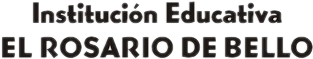 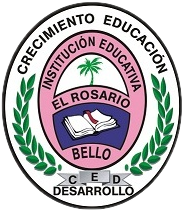 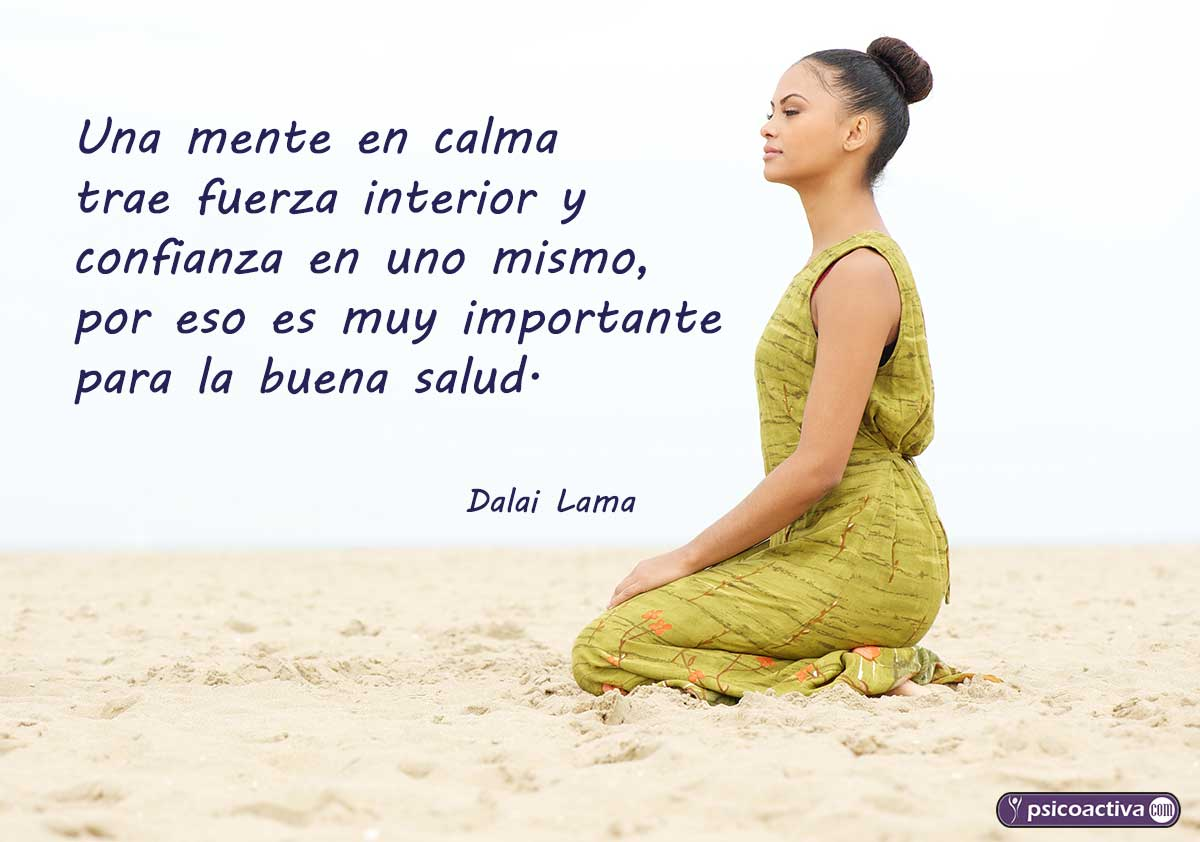 Maestras fundadoras
Copasst
Convivencia laboral.
JORNADA  ACADEMICA - Orientacionessemana institucional del 5  y  6 de octubre
La jornada es de 8:00 a 5:00pm
Descanso:  10:00 a 10:30 am   y de 12:00 a 12:45pm.
Encuentros de 8:00am 10:00am y de 1:00 a 3:00pm.
La jornada restante  se debe emplear en trabajo autónomo, optimizando el  buen manejo del tiempo.
- actualización de notas en el sistema
- Registro parcial IV periodo en el observador del estudiante.
-Revisión de los proyectos a su cargo y  hacer ajustes para finalizar y evaluar.
-Lista escolar a su cargo….   Dejar organizado.
-Libros reglamentarios.  Según lista de chequeo.